BIENVENIDOS SEXTO BÁSICO
CIENCIAS NATURALES
METODOLOGIA DE TRABAJO
Mantener cámara encendida
Vocabulario adecuado
Responder a la lista
Realizar preguntas cuando el profesor  termine de explicar y esperar que le de la palabra.
Escuchar con atención y respeto la preguntas de sus compañeros 
Cuaderno de ciencias
Objetivo: Recordar contenidos año pasado
¿Quién recuerda algún contenido del año anterior?
Aguas del planeta.
Hidrósfera
Es la cantidad  total de agua de nuestro planeta.
 es la parte liquida de la tierra
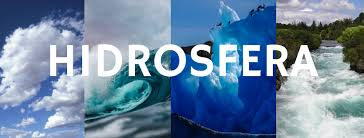 Recordemos que el planeta tierra esta compuesto principalmente por agua
Agua salada / agua dulce
Aguas del planeta
Agua dulces o continentales
Tiene menor cantidad de sales minerales.
Ríos
Lagos 
Aguas subterráneas
Nubes
Glaciares
Agua salada 
Tiene mayor concentración  de sales minerales
Océanos
Mares
RIOS
Un río es agua, generalmente dulce, que fluye a través de la superficie de la tierra hacia un cuerpo de agua más grande, que suele ser un mar. El flujo de un río se mueve cuesta abajo debido a la gravedad y trata de llegar hacia los mares u océanos ya que estos son los que están “al nivel del mar”, en tierras bajas
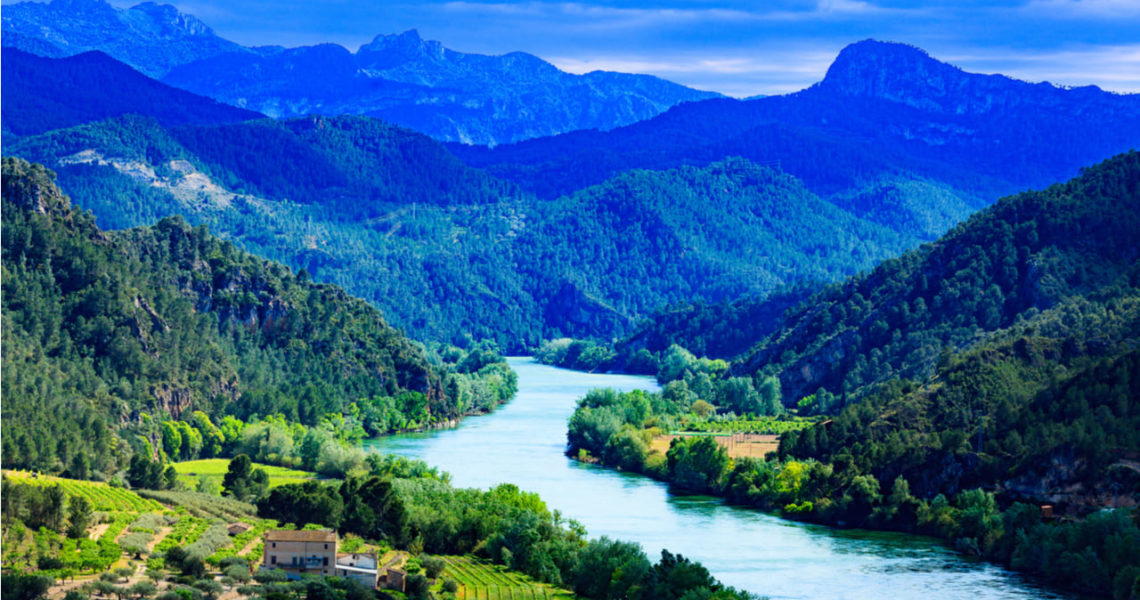 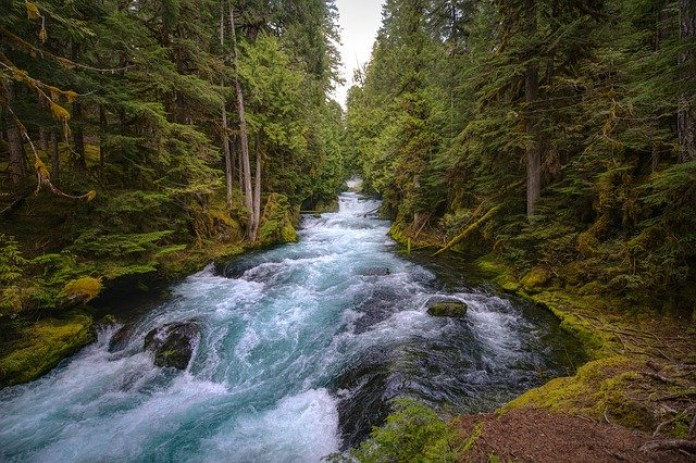 Lagos
Los lagos son cuerpos de agua relativamente grandes rodeados de tierra y separados del mar u océano. Sin embargo, son drenados o alimentados por otros cuerpos, generalmente ríos y arroyos, y es que a diferencia de estos, sus aguas no fluyen hacia alguna dirección.
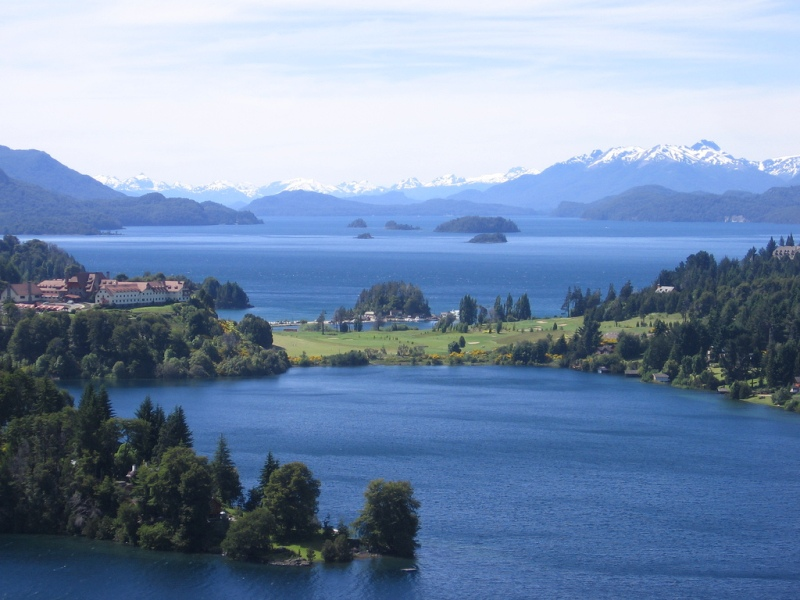 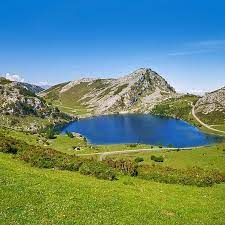 ACTIVIDAD
REALIZA  EN TU CUADERNO ,UN CUADRO COMPARATIVO ENTRE LAGOS Y RIOS